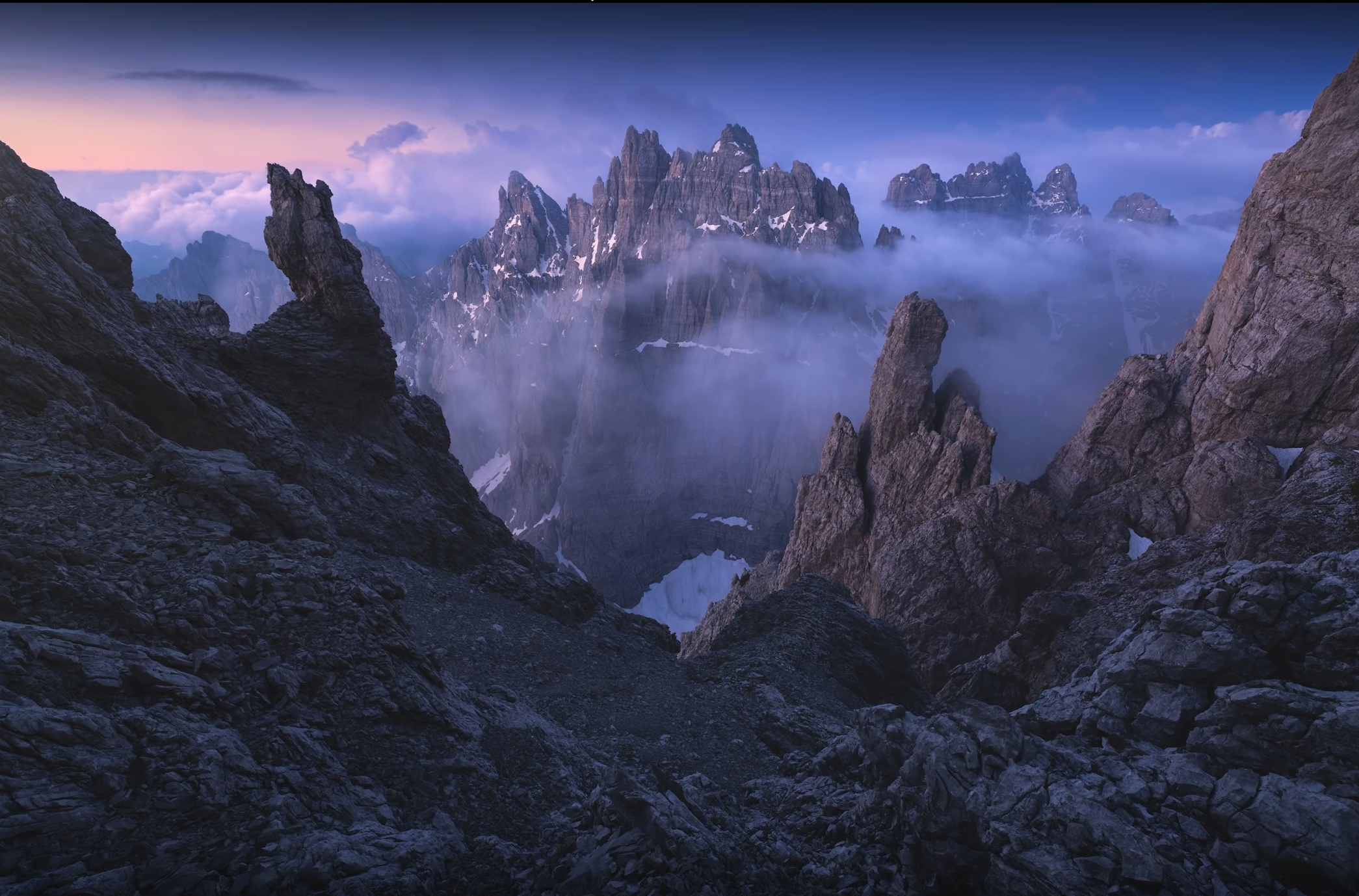 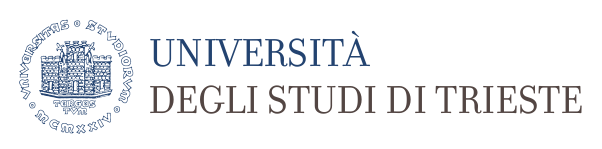 Fratture del NOE
R. Rizzo CMF UNITS
Naso-orbital-ethmoid-fractures
Spesso comminute, coinvolgono il canto interno, l’apparato lacrimale, la lamina cribrosa, il snc.
Necessitano di riparazione rapida perché gli esiti tardivi (fistola cerebro liquorale, telecanto, epifora, distopia oculare, difetti estetici) sono di difficile soluzione
Colpita l’intersezione tra cranio-orbita-naso e mascellare, area estremamente fragile e collassabile, con perdita dei pilastri verticali e orizzontali
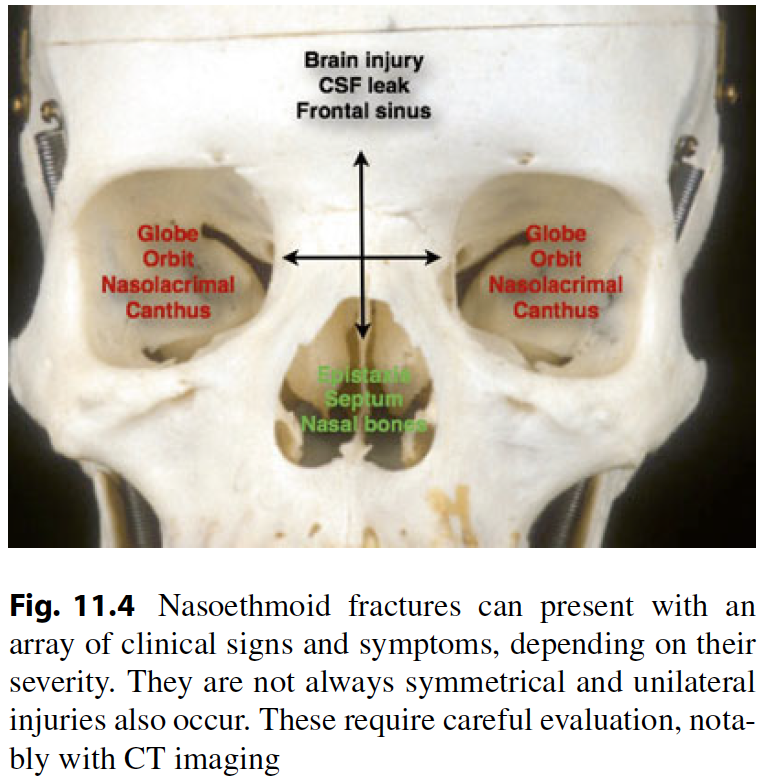 NOE
NOE
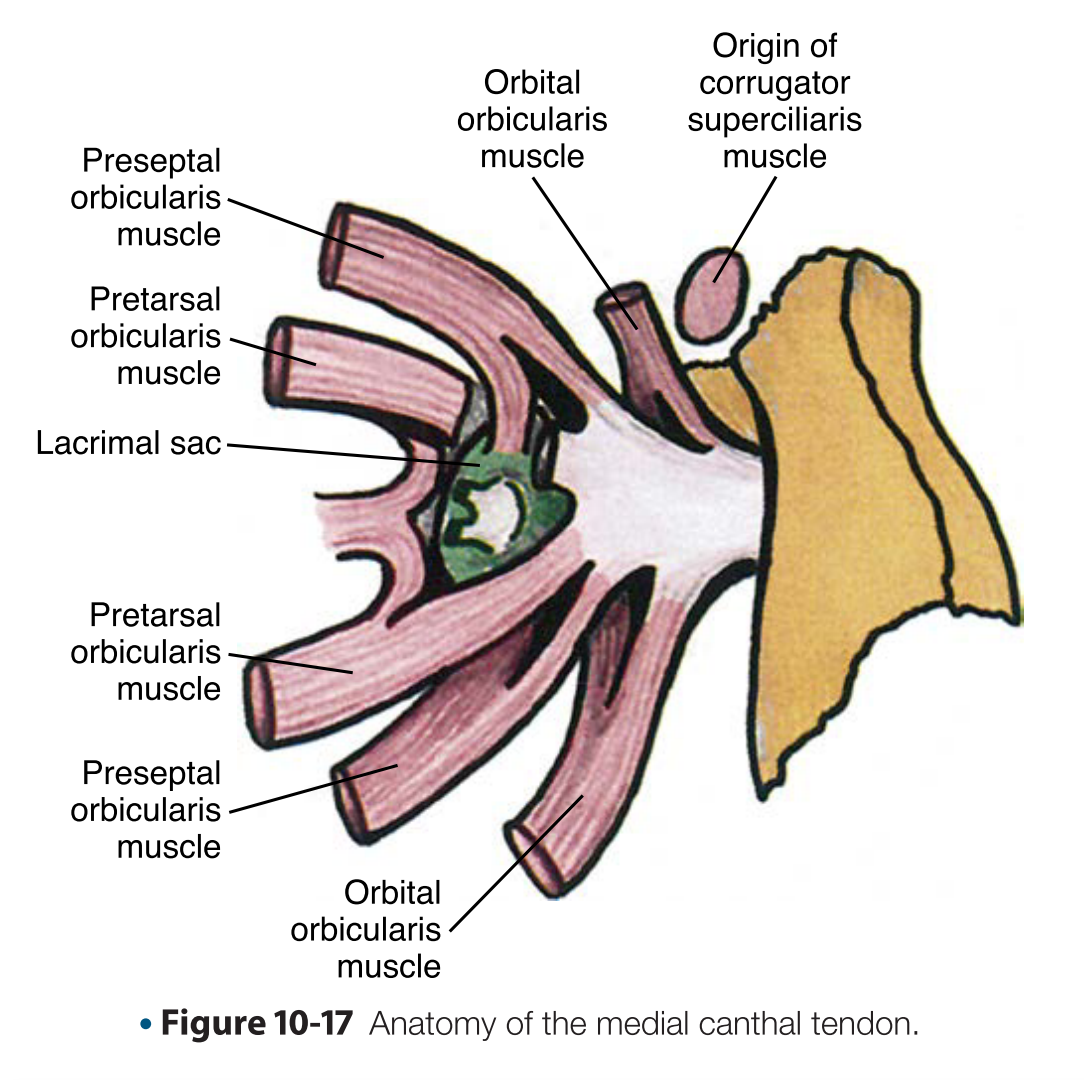 Lamina cribrosa: perdita di olfatto, liquorrea, pneumoencefalo.
Canto mediale, con le sue componenti anteriore superiore e posteriore a comprendere il sacco lacrimale: telecanto (distanza intercantale max 28-35mm), enoftalmo ed epifora
NOE-Classificazione
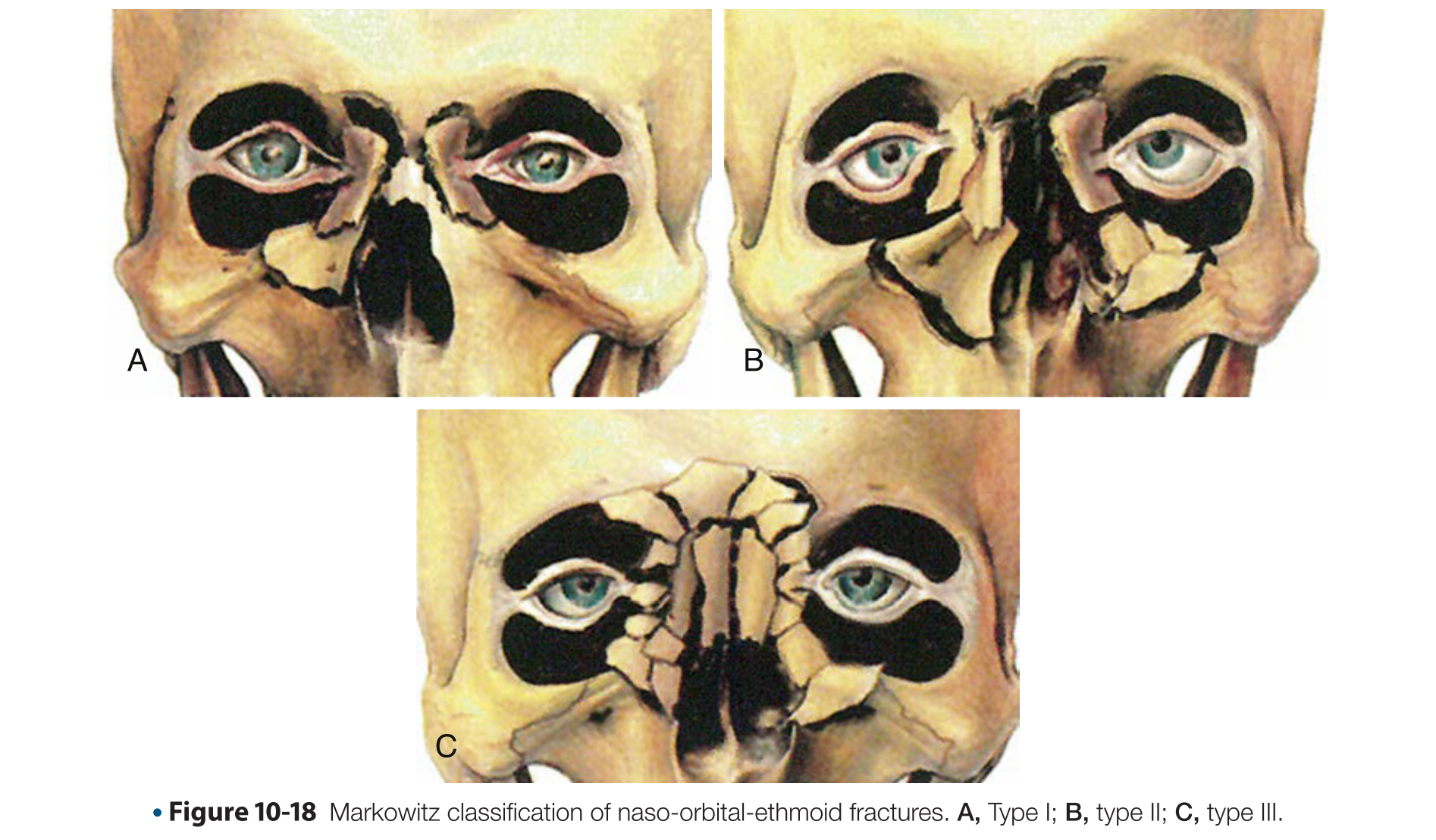 Monolaterali-bilaterali
Markowitz 1,2,3 espressione della presenza o meno di un frammento sintetizzabile guida il tipo di trattamento
NOE Clinica
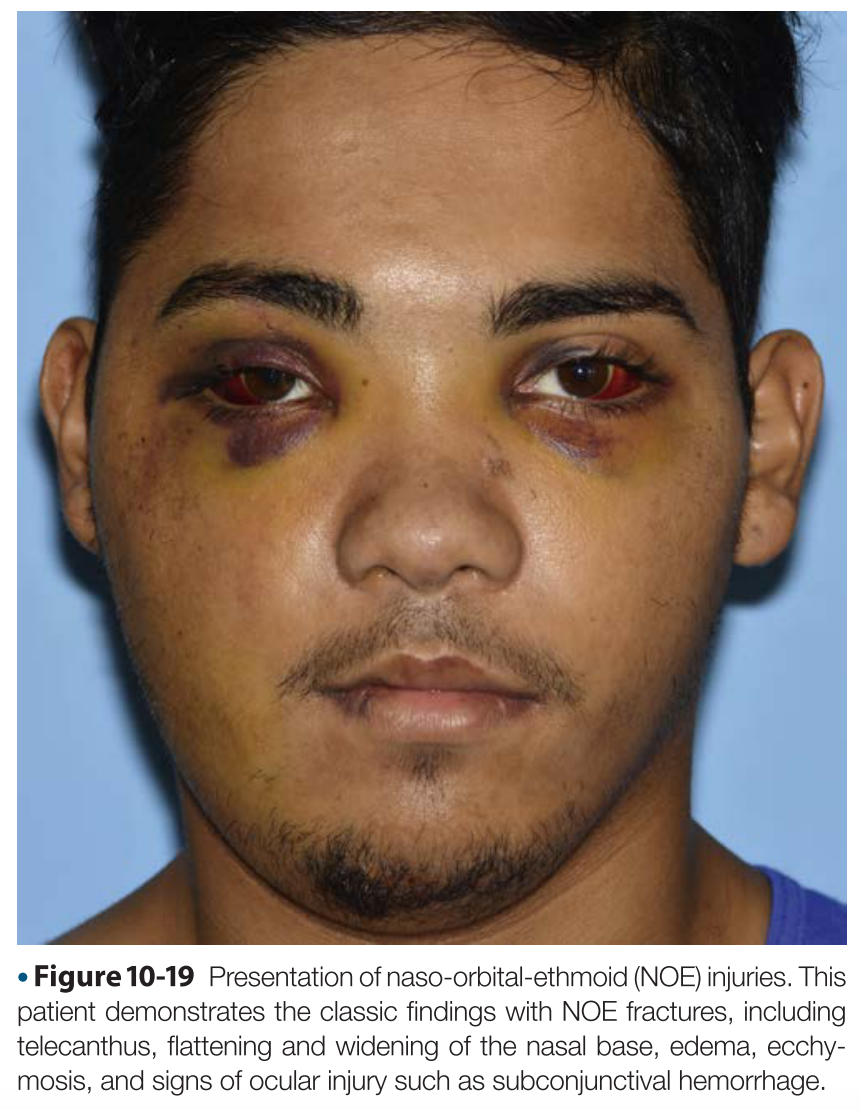 Appiattimento radice naso
Gradini ossei cornici orbitarie
Distanza intercantale aumentata (normale 28-35) >40 diagnostica
Epifora
Liquorrea
NOE Diagnosi
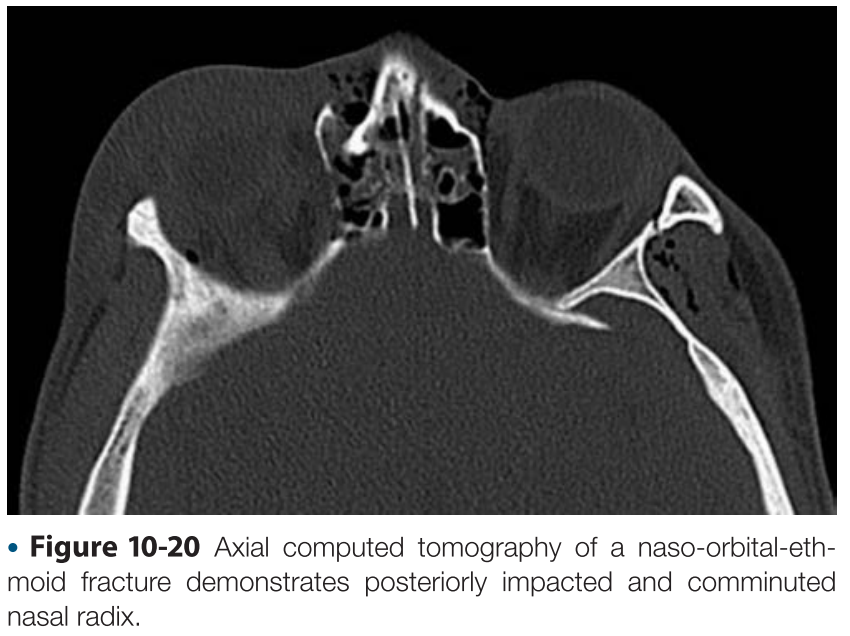 CT 2 e 3D
NOE Trattamento: 8 fasi collegate
Esposizione: accesso coronale+infraorbitario+vestibolare
Identificazione e marcatura del canto interno
Riduz./ricostruzione cornice orbitaria mediale
Ricostruzione della parete orbitaria mediale (mesh Ti, o.autologo)
Cantopessi transnasale
Riduzione del setto nasale
Ricostruzione del dorso nasale (innesto di costa, calvaria,mandibola)
Adattamento tessuti molli a ricreare le concavità laterali alla radice del naso
NOE tipo 1
NOE tipo 2 (con trans nasal wiring canthopexy)
NOE tipo 3
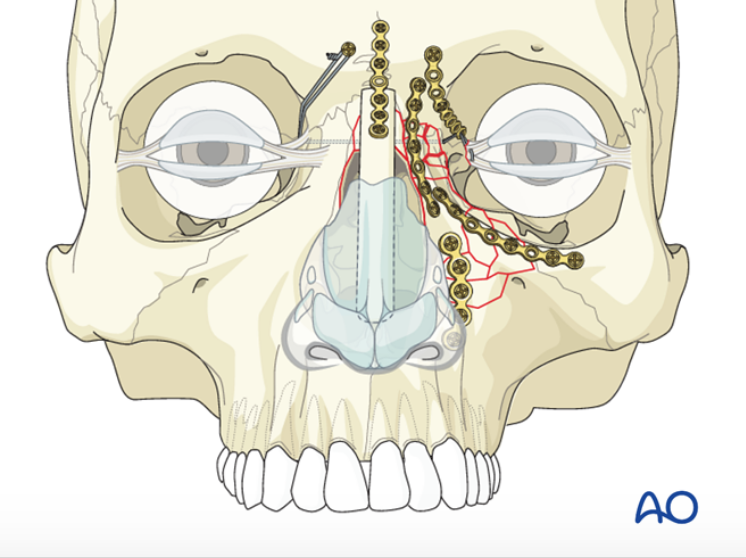 Con trans nasal wiring canthopexy e graft del dorso nasale
NOE transnasal wiring cantopexy
NOE
NOE
NOE
NOE Complicanze
Malunione --- reintervento ricostuttivo
Enoftalmo---inserimento di grafts ossei o di tess. adiposo
Telecanto --- reintervento (difficile)
Epifora per danni al drenaggio lacrimale -->dacriorinocistostomia
Muscolatura oculare intrappolata (se non si segue la procedura in 8 fasi)—reintervento di scarceramento
Persistenza di rinoliquorrea---osservazione, reintervento